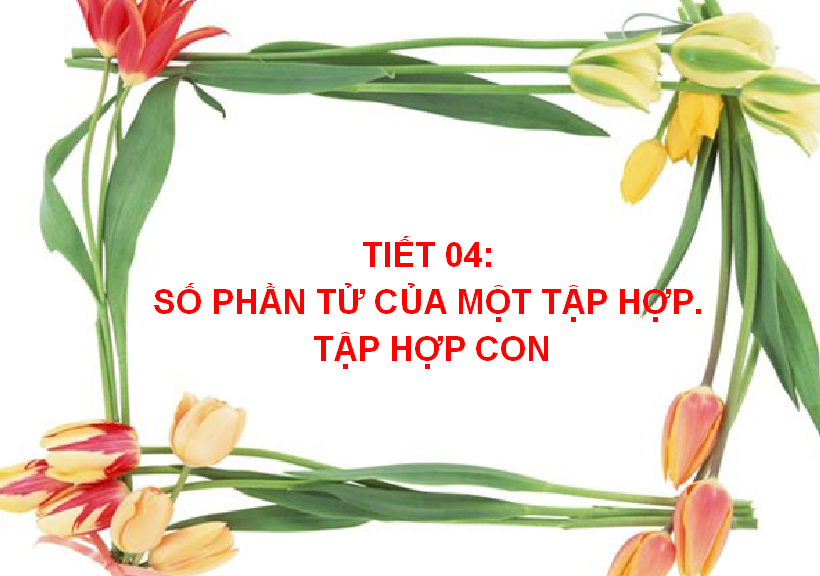 I. SỐ PHẦN TỬ CỦA 1 TẬP HỢP
1. Quan sát ví dụ
Ví dụ 1:
Cho các tập hợp sau:
A={5}; B={x, y}; C={1; 2; 3; …; 100}; N={0; 1; 2; 3; 4; …}
Hãy cho biết mỗi tập hợp trên có bao nhiêu phần tử?
Trả lời:
Tập A có 1 phần tử
Tập B có 2 phần tử
Tập C có 100 phần tử
Tập N có vô số phần tử
Ví dụ 2:
Các tập hợp sau có bao nhiêu phần tử?

D = {0}; E = {bút; thước}; H = {x latex(in) N/ x latex(<=)10}

……………………………………………….

……………………………………………….

……………………………………………….
Tập D có 1 phần tử
Tập E có 2 phần tử
Tập H có 10 phần tử
Ví dụ 3:
Tìm số tự nhiên x sao cho x+5=2

…………………………………………….

…………………………………………….

…………………………………………….

…………………………………………….
Không có số tự nhiên x nào để x+5=2
Đặt M={x latex(in) N/x+2=5}
Tập M là tập hợp rỗng
Ký hiệu: M = latex(Phi)
2. Kết luận
Một tập hợp có thể có một phần tử, có nhiều phần tử, có vô số phần tử, cũng có thể không có phần tử nào.
II. TẬP HỢP CON
E
1. Quan sát ví dụ
F
Ví dụ:
x
x
c
y
y
d
Tập hợp F gồm những phần tử nào?
=> F = {x; y; c; d}
Tập hợp E gồm những phần tử nào?
=> E = {x; y}
Em có nhận xét gì về phần tử của hai tập hợp này?
=> Tập E là tập hợp con của tập F
2. Khái niệm
Nếu mọi phần tử của tập hợp A đều thuộc tâp hợp B thì tập hợp A gọi là con của tập hợp B
Ký hiệu :
Cho ba tập hợp: 
M = {1; 5};  A = {1; 3; 5};  B = {5; 1; 3}
Dùng ký hiệu để thể hiện quan hệ giữa hai trong ba tập hợp trên
* Chú ý:
A latex(sub) B và B latex(sub) A thì A = B
III. BÀI TẬP CỦNG CỐ
1. Bài tập 1
Viết tập A gồm các số tự nhiên nhỏ hơn 10, 
tập B các số tự nhiên nhỏ hơn 5. 
Dùng ký hiệu  thể hiện mối quan hệ giữa hai tập trên

…………………………………..

…………………………………..

…………………………………..
A={0; 1; 2; 3; 4; 5; 6; …; 9}
B={0; 1; 2; 3; 4}
2. Bài tập 2
Cho M = {a; b; c}

Hãy viết tập hợp con của tập M mà mỗi tập hợp có 2 phần tử

……………………………………..
{a; b}; {a; c}; {b; c}
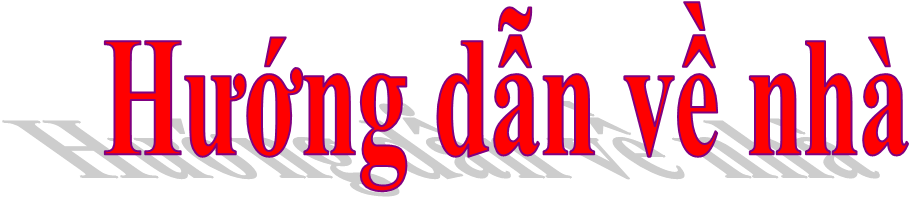 - Học hiểu phần ghi trọng tâm của bài
- Làm đủ các bài tập ở SBT
- Đọc thêm phần có thể 
- Chuẩn bị bài mới: Phép cộng và phép nhân.
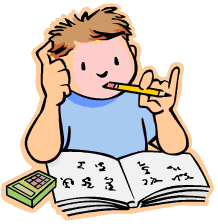 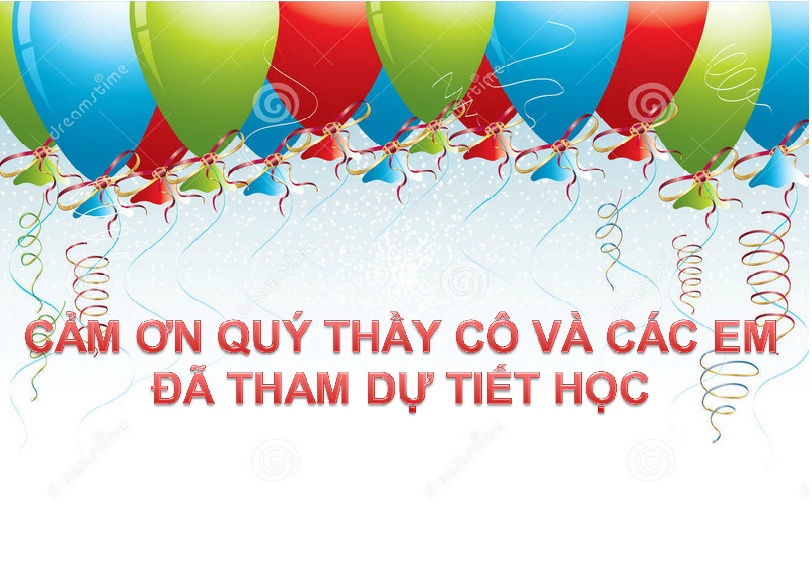